Проблемное обучение.
Боткина Екатерина Сергеевна
Проблемное обучение
- это такая организация учебных занятий, которая предполагает создание под руководством учителя проблемной ситуации и активной самостоятельной деятельности учащихся по их разрешению, в результате чего и происходит творческое овладение учебными знаниями, умениями и навыками, развитие мыслительных способностей.
Цель проблемного обучения
Приобретение знаний, умений и навыков.
Формирование познавательной самостоятельности учащихся  
Развитие творческих способностей
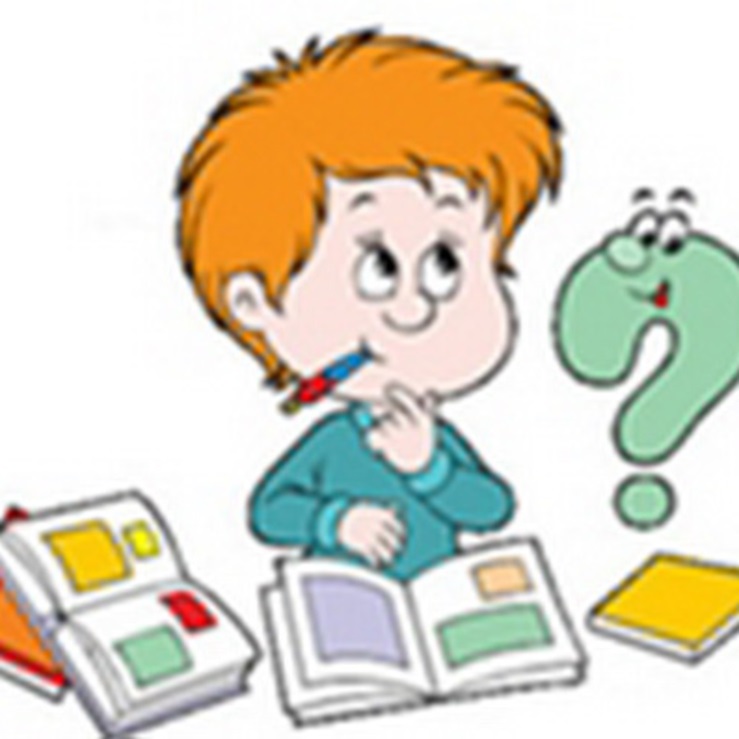 Особенности методики
В основу проблемного обучения легли идеи американского психолога, философа и педагога Дж. Дьюи (1859—1952), который в 1894 году основал в Чикаго опытную школу, в которой основу обучения составлял не учебный план, а игры и трудовая деятельность. 



В разработке принципиальных положений концепции проблемного обучения активное участие принимали: Т. В. Кудрявцев, Кудрявцев В. Т., И. Я. Лернер, А. М. Матюшкин, М. И. Махмутов, В. Оконь, М. Н. Скаткин и другие.
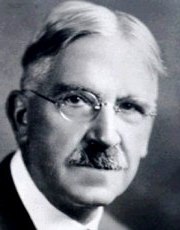 Основу проблемного обучения составляет проблемная ситуация. Проблемными называются ситуации, которые вызывают необходимость овладения новыми, ранее неизвестными способами поведения и мышления. В этом смысле открытие нового свойственно и ученому, и ребенку, но ученый делает это в результате исследования, а ребенок - в процессе обучения при создании для него проблемных ситуаций. Проблемная ситуация в обучении - это учебно-познавательное задание, которое характеризуется противоречием между имеющимися у учащихся знаниями, способами действия и предъявляемым в задании требованием.
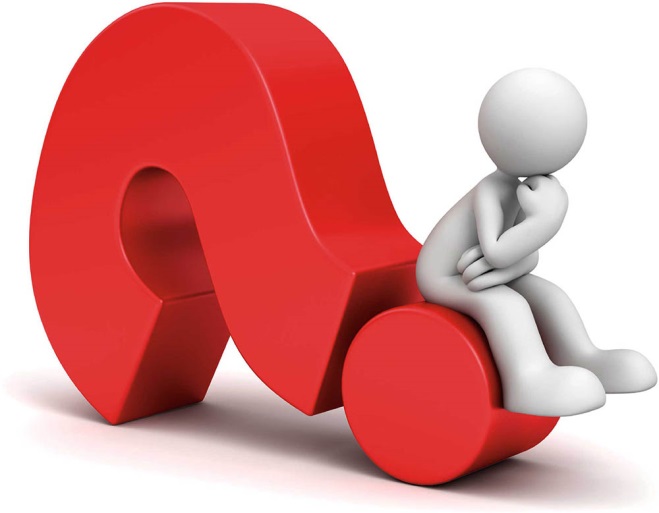 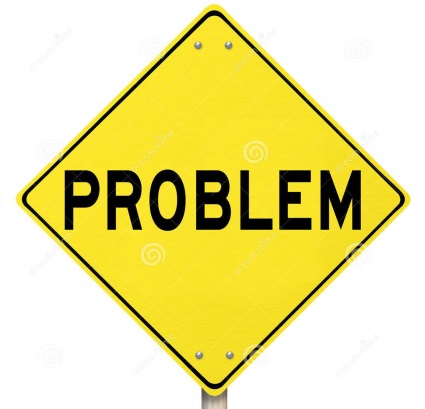 Структура проблемного урока
I. Организационный момент 
Включение детей в деятельность 
Выделение содержательной области 
II. Актуализация знаний 
Воспроизведение понятий, необходимых и достаточных для «открытия» нового знания
Фиксирование затруднения в деятельности по известной норме
III. Постановка учебной проблемы 
Определение затруднения и его место
Определение необходимости нового знания 
IV. «Открытие» учащимися нового знания
Выдвижение гипотезы
Проверка гипотезы
V. Первичное закрепление 
VI. Самостоятельная работа 
VII. Повторение 
Включение нового материала в систему знаний
Решение задач на повторение и закрепление ранее изученного материала
VIII. Итог урока 
Рефлексия деятельности на уроке 
Самооценка учащимися собственной деятельности
Проблемная ситуация - сложное психическое состояние, затрагивающее познавательно-эмоциональную сферу.
Признаки проблемной ситуации:- необходимость выполнения такого действия, при котором возникает познавательная потребность в новом, отношении, способе или действии;- наличие неизвестного для учащегося, характеристикой которого является степень обобщения;- возможности учащегося, включающие как его творческие способности, так и достигнутый им уровень знаний.
Уровни проблемности:- 1. Учитель сам анализирует проблемную ситуацию, выявляет проблему, формулирует задачу и направляет обучаемых на самостоятельный поиск путей решения.2. Учитель вместе с учениками анализирует ситуацию и подводит их к проблеме, а они самостоятельно формулируют задачу и решают её.3. Анализ, формулировку и оптимальный выбор решения проблемы осуществляется учениками самостоятельно.
Проблемный вопрос – самостоятельная форма мысли и проблематизированное высказывание.
Формы проблемного вопроса:- предложение или обращение, требующее ответа или объяснения;- проблема, задача, требующая решения.Типы проблемных вопросов:проверяющие направленность внимания;- направленные на проверку прочности ранее усвоенных знаний;- помогающие находить ученику различие и сходство предметах и явлениях;- помогающие отбирать факты для доказательства;- направленные на подтверждение правил;- направленные на нахождение причины явления и оценку его значения;- направленные на проявление закономерности, описание явления во всех связях и в развитии;- формирующие убеждённость, развивающие навык самовоспитания.
Проблемная задача – это проблема с указанием параметров условий решения. Проблемная задача отличается от проблемы тем, что в ней заведомо ограничено поле поиска решения.Компоненты проблемной задачи: условие, проблемный вопрос и искомое.Сложность задачи обусловлена 3 факторами:- составом условия: чем больше в нём данных, которых нужно учесть при решении задачи, тем она сложнее;- расстоянием между вопросом задачи и ответом на неё, т.е. числом суждений, логических звеньев, необходимых для решения задачи (ведущий фактор сложности);- составом решения, т.е. числом выводов, которые можно сделать в результате решения задачи.  Дидактические цели решения проблемных задач:- привлечь внимание учащихся к учебному материалу, мотивировать познавательный интерес;- активизировать умственную деятельность учащихся, поставив их перед посильными познавательными   затруднениями;- помочь учащимся увидеть основную проблему и определить наиболее рациональные пути её решения.
Творческая задача – это задача,  при которой необходимо найти новый алгоритм решения. Основной признак творческого процесса – отказ от традиционного подхода к интерпретации существующих данных.  Творческие задачи позволяют:- обобщить, повторить и усвоить учебный материал;- ознакомить учащихся с последними достижениями в предметных областях;- развивать творческие способности , познавательный интерес, абстрактное и логическое мышление;- формировать навыки совместной работы;-  устанавливать межпредметные связи.Экспериментальная задача – составление гипотезы, формулировка выводов из результатов опыта, доказательство выдвинутых предположений. Её план: выдвижение гипотезы, обсуждение способов её проверки, конструирование опыта и его проведение.
Методы проблемного обучения
Монологический
Рассуждающий 
Диалогический
Эвристический 
Исследовательский 
Программированный
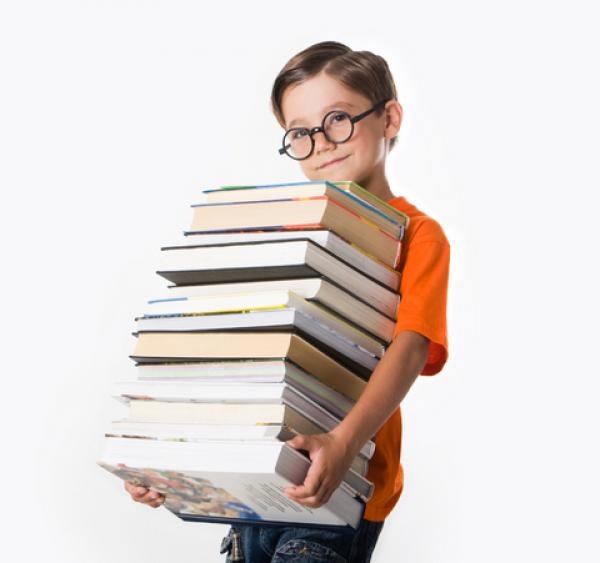 Технология проблемного обучения
Обеспечивает высокое качество усвоения знаний
Развивает интеллект 
Способствует развитию творческих способностей
Воспитывает активную личность
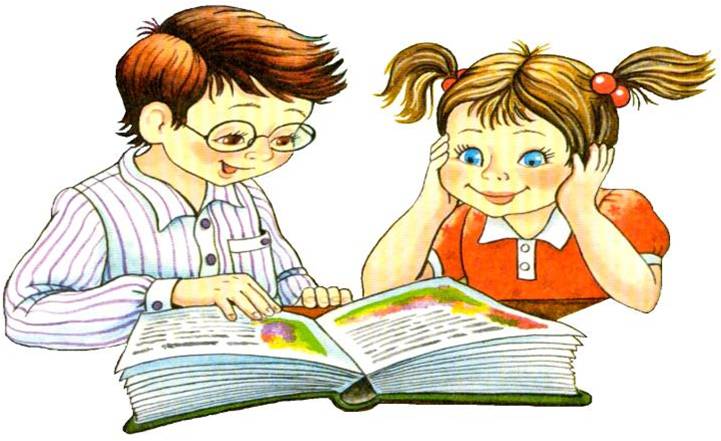 Подводные камни
Эту технологию можно использовать только в сильных классах, с высокой культурой общения 
Можно «уйти в сторону», увлекаясь творческой деятельностью и упуская сущность изучаемых явлений 
Не весь учебный материал можно проблематизировать, а сама проблематизация изучаемого материала требует значительных временных ресурсов и высокой квалификации учителя.
Монологический метод
Учитель сам объясняет сущность новых понятий, фактов; даёт учащимся готовые выводы науки, но делается это в условиях проблемной ситуации.
Рассуждающий метод
Первый вариант – создав проблемную ситуацию, учитель анализирует фактический материал, делает выводы и обобщения. 
Второй вариант – излагая тему, учитель идёт путём поиска и открытия учёного, т. е. создаёт искусственную логику научного поиска путём построения суждений и умозаключений на основе логики познавательного процесса.
Диалогический метод
Представляет диалог учителя с коллективом учащихся. Учитель, в созданной им проблемной ситуации, сам ставит проблему и решает её, но с помощью учащихся. Учащиеся участвуют в постановке проблемы, выдвижении предположений и доказательстве гипотез.
Эвристический метод
Открытие нового закона или правила совершается не учителем при участии учащихся, а самими учащимися под руководством и с помощью учителя.
Исследовательский метод
Организуется учителем путём постановки перед учащимися теоретических и практических исследовательских заданий, имеющих высокий уровень проблемности. Ученик совершает логические операции самостоятельно, раскрывая сущность нового понятия и нового способа действия.
Программированный метод
Учащиеся с помощью подготовленных дидактических средств приобретают новые знания и новые действия.
Основные виды проблемного урока:
- урок-дискуссия;- урок-проблемная лекция;- урок-семинар;- урок-исследование;- беседа-семинар;- комплексы проблемных уроков (лекция – семинар – лабораторный практикум – решение задач – контроль знаний – зачёт – обобщение знаний).
«Проблема возникает не тогда, когда одинвысказывает правильную мысль, а другой — ложную.Если один высказывает правильную мысль, а другой — неправильную, то проблемы нет.Проблема   возникает тогда,когда два человека говорят противоположные вещи и  оба правы. Вот тогда впервые возникает проблема».
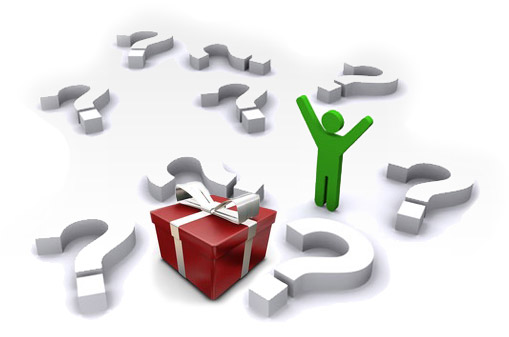 Спасибо за внимание!